Physical and Chemical Changes
Introduction with Tim and Moby
https://www.brainpop.com/science/matterandchemistry/propertychanges
What is a Physical Change?
A physical change alters the form of a substance, but does not change it to another substance.
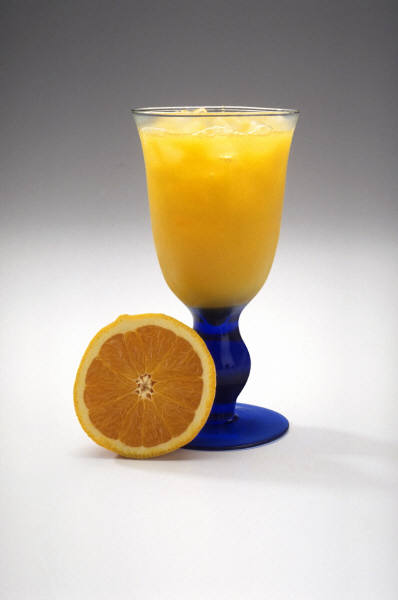 Example:
Making Orange Juice
Physical Change Definition
A physical change is a change in size, shape or form (state of matter)
Motion, temperature or pressure can make these changes occur
Molecular structure does not change
Can usually be reversed
Demo Experiment 1
Baggie, water and pencils

What will happen when you stick pencils through a baggie filled with water?
What happened?
The bag experienced a physical change 
Change in size or shape

The water did not leak out because of air pressure.  This pressure caused a vacuum around the pencils creating a seal.
More examples of physical changes
crushing a can 			breaking a glass 
dissolving sugar and water 	shredding paper 
Boiling water			Breaking a glass   	  
mixing red and green marbles 	Melting an ice cube
sublimating dry ice			Mixing water and sand
Demo Number 2
Materials:
Steel wool
Vinegar
This one will take a few minutes
What is a Chemical Change?
When a substance undergoes a chemical change, it is changed into a different substance with different properties.
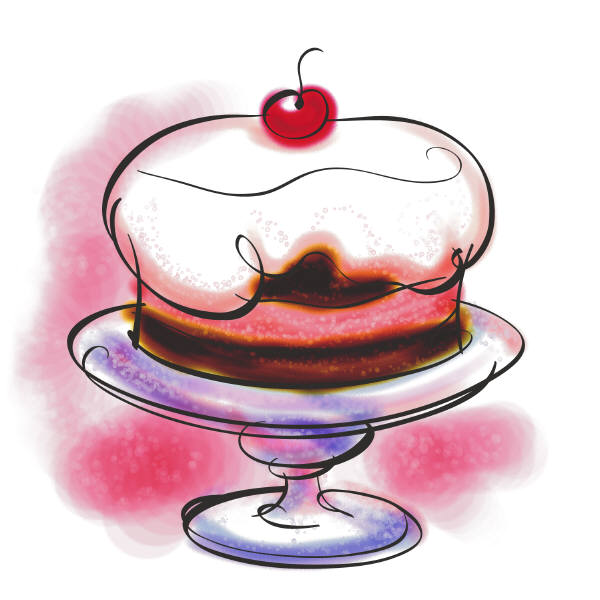 Example:
Baking a Cake
Chemical Change
Molecules of matter change
Changes cannot usually be reversed
Matter turns into something different
We classify these 5 ways
Demo number 2 – Steel Wool
Let’s look back at the steel wool and see what happened….


Chemical change – Color Change
5 Signs of a Chemical Change
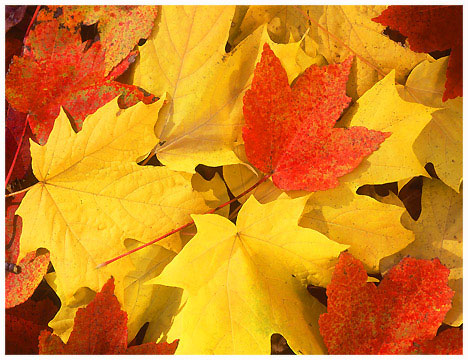 Color Change
Precipitation
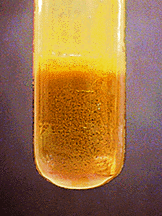 Demo Number 3
bromothymol blue – is a ph indicator

Materials
Bromothymol Blue
Straw
Baking soda
What happened
A chemical change occurred 
First based on the carbon dioxide
Second with the baking soda

Change in color
Precipitation
Precipitation – the solid that forms from a solution during a chemical reaction.
It looks like a cloudy solid in an otherwise clear solution.

Two liquids give you a new solid
Examples
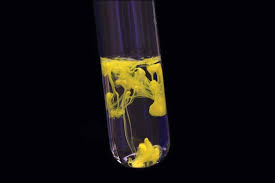 Demo number 4
Whole milk
Red bull
What happend
A chemical reaction occurred
The white globby matter on the top is a precipitant – A new solid was formed
5 Signs of a Chemical Change
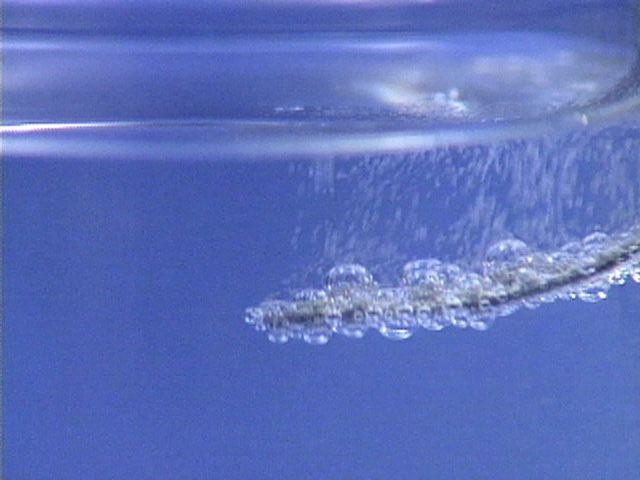 Gas Production
Temperature Change
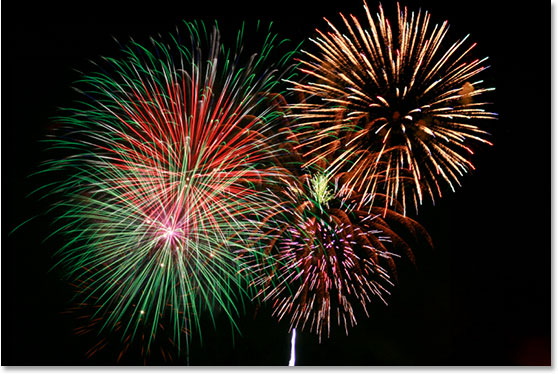 Demo number 5
Materials
Film canister
¼ alka seltzer tablet
Filled 1/2 way with water
Turned face down
What happened?
A chemical changed occurred.
The water mixed with the baking soda and gas was given off  (number 3 on our list)
5 Signs of a Chemical Change
Changes in Characteristic Properties (odor, light given off)
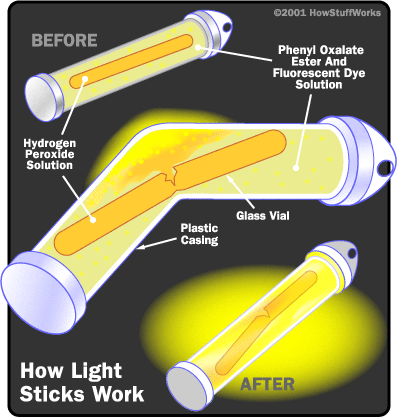 Demo 6
½ Cup Hydrogen Peroxide
Food coloring
1 tablespoon dawn dish soap
In a beaker

Second bowl
¼ cup warm water
Yeast package
What happened
Chemical Change

Change in temperature
Produces gas
Chemical or Physical Change?
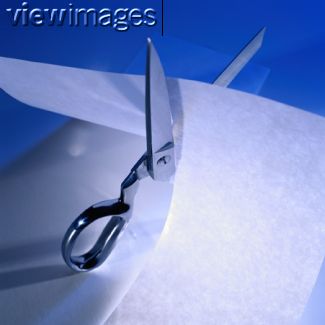 Cutting paper?
Physical
Chemical or Physical Change?
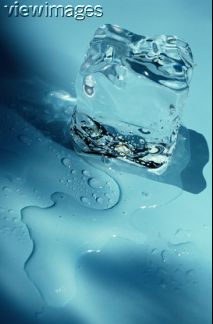 Ice melting?
Physical
Chemical or Physical Change?
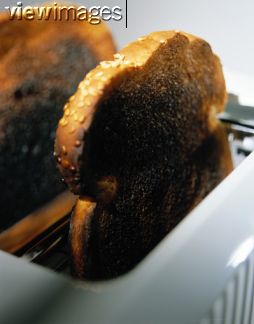 Toast burning?
Chemical
Chemical or Physical Change?
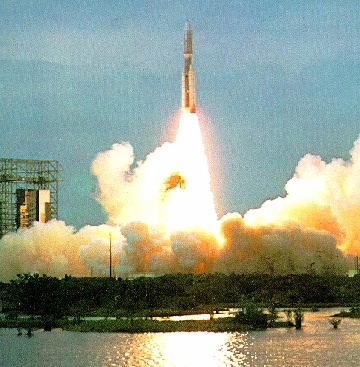 Rocket fuel burning?
Chemical
Chemical or Physical Change?
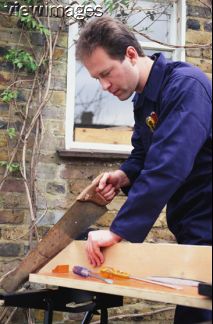 Sawing wood?
Physical
Chemical or Physical Change?
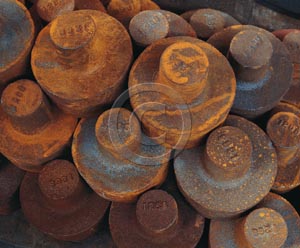 Metal rusting?
Chemical
Chemical or Physical Change?
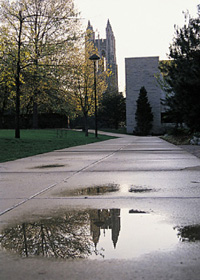 Disappearing puddle?
Physical
Chemical or Physical Change?
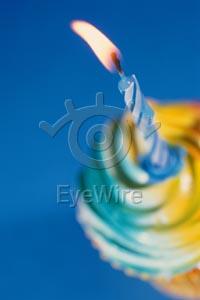 Candle burning?
Chemical
Chemical or Physical Change?
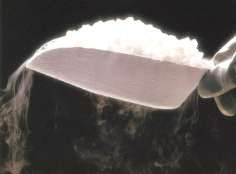 Dry ice?
Physical
Extension
https://www.youtube.com/watch?v=qqqmFFCwd7k

Good examples
Extension
https://www.youtube.com/watch?v=qqqmFFCwd7k

Examples in a song
Extension
https://www.youtube.com/watch?v=gCbqjs-pqJo

Examples